Paměť a nostalgie v audiovizuálních průmyslech FAVh033
21. 4. 2021
Mgr. Šárka Gmiterková, Ph. D.
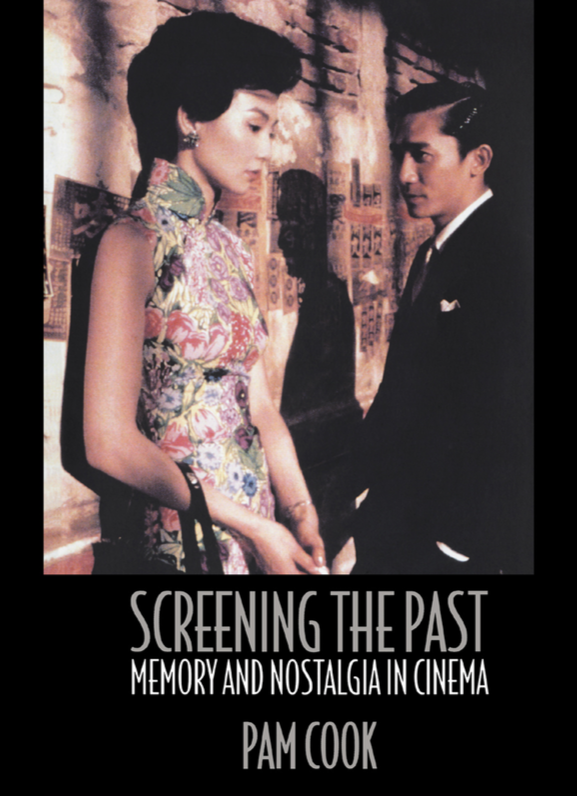 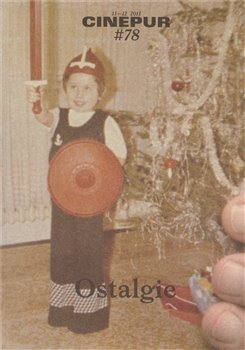 2
zápatí prezentace
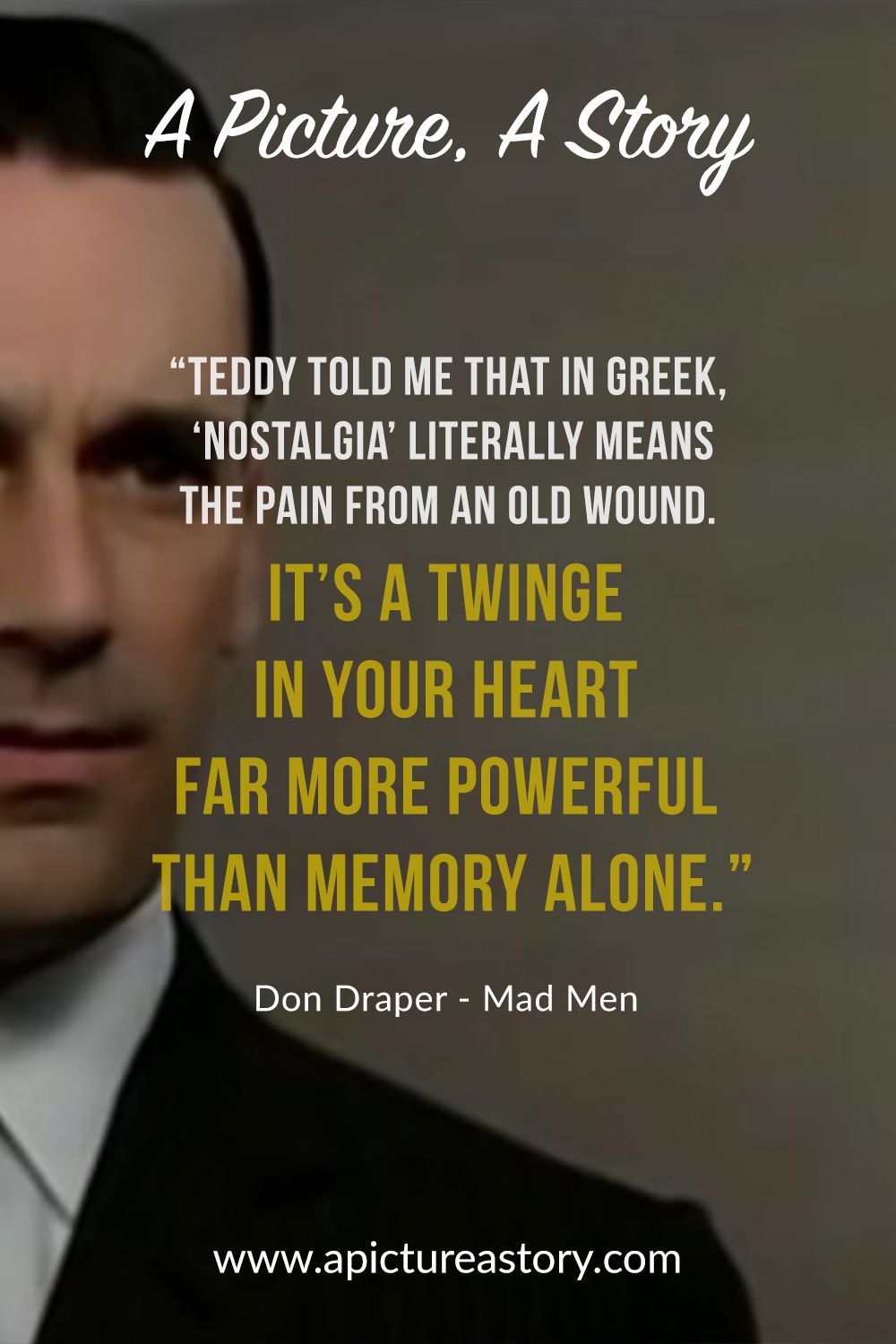 Historie/Paměť/Nostalgie

Pokud historii budeme 
vnímat jako něco objektivně 
spolehlivého, distancovaného, 
pak nostalgie je opačný 
extrém – sladkobolné ohlížení 
se do minulosti.
3
zápatí prezentace
Nostalgie jako součást postmoderny
Postmoderní společnost jako společnost spektáklu 

Postmoderní kultura jako sled obrazů, povrchů a jejich následných citací X absence pevného jádra a podstaty + absence hloubky

podezíravost vůči vizualitě a síle obrazů? 

Ceněným rysem postmoderních děl je jejich heterogenita

postmoderní společnost je zbavená vší historicity, vše je redukováno jen na obrazy
4
zápatí prezentace
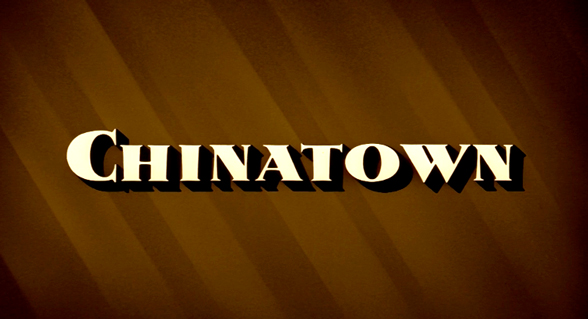 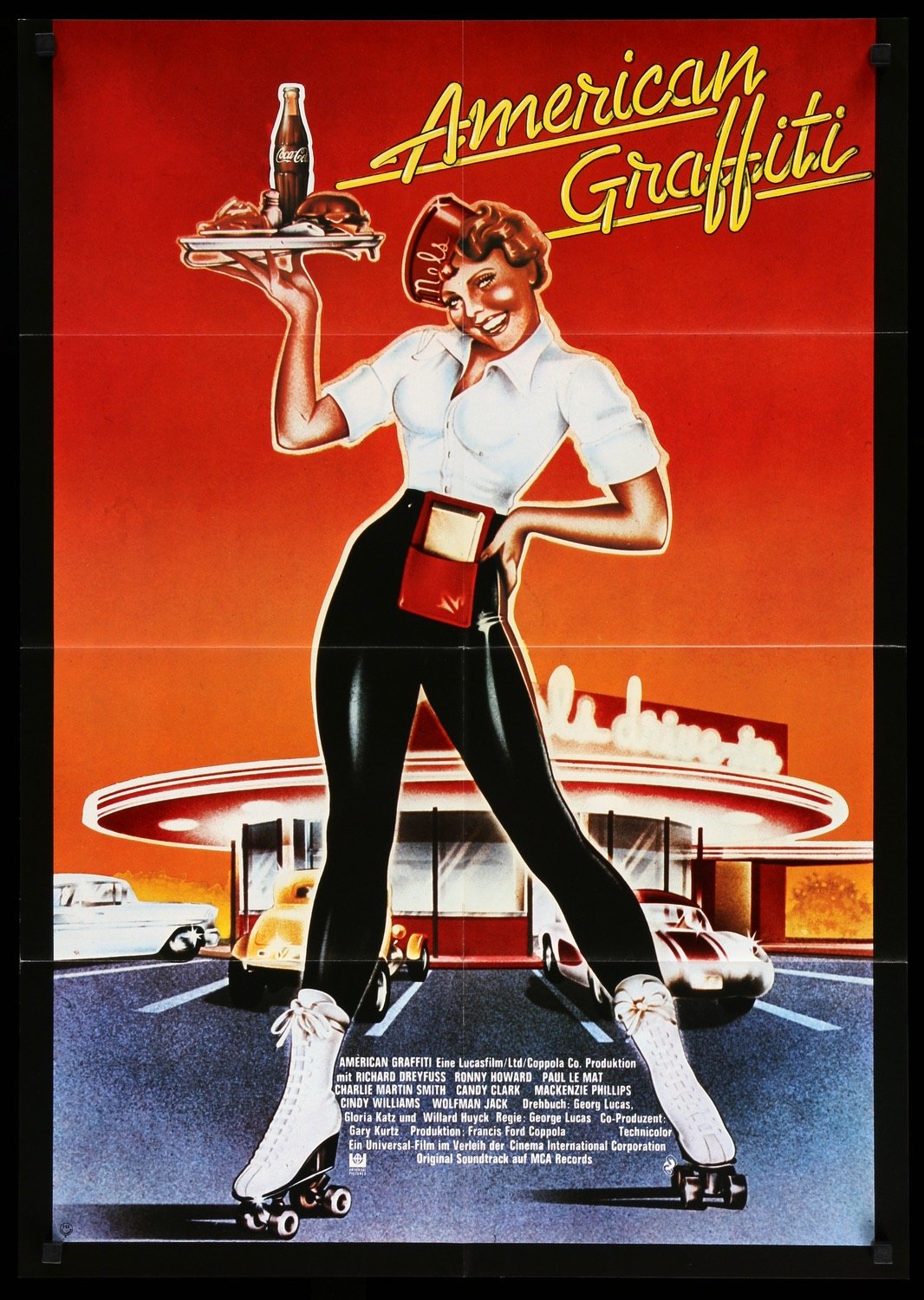 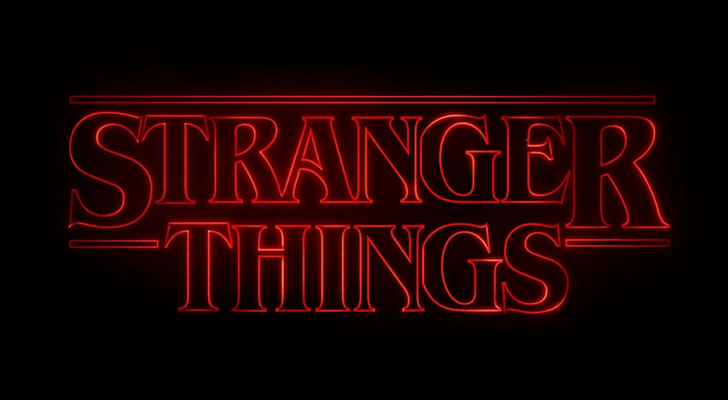 5
zápatí prezentace
Osmdesátá léta VS Osmdesátky
Nostalgické návraty formou stereotypů, zažitých představ a evokace pocitů; intertextualita 

Dějiny v performativním, subjektivním rozměru, zpochybnění lineární historie i pokroku jako takového >> ztracený ideál, který se už nikdy nevrátí a zpřístupní se pouze pomocí obrazů, předmětů nebo performance uplynulé éry 

únik do celistvých a přehledných světů minulosti před chaotickou a neuspokojivou přítomností >> jako rezignace na přítomnost nebo kritický dialog se současností?
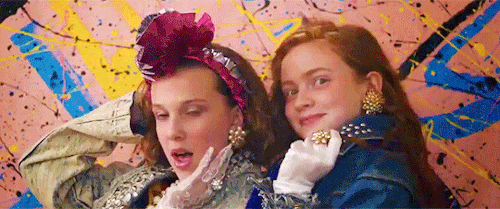 6
zápatí prezentace
Frederic Jameson o nostalgii
„Historicita totiž není ani reprezentací minulosti, ani reprezentací budoucnosti: můžeme ji definovat především jako vnímání přítomnosti coby minulosti, tj. jako takový vztah k přítomnosti, který ji zcizuje a umožňuje nám zaujmout takový odstup od bezprostřední skutečnosti, jenž je pak charakterizován jako historická perspektiva.“ (s. 345)

„Klasický nostalgický film, který přítomnost obchází, svůj nedostatek historičnosti vyjadřuje tím, že se v hypnotické fascinaci noří do velkolepých obrazů minulosti jednotlivých generací.“ 
   (s. 360)
7
zápatí prezentace
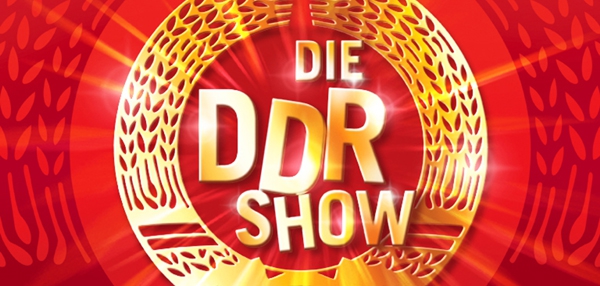 Ostalgie
Nostalgická vlna v zemích bývalého východního bloku, která se smířlivě ohlíží za érou socialismu
Původ v Německu, kombinace nostalgie a německého slova „Ost“ – východ. 
V různých zemích má různé podoby (Polsko víc camp, v Německu komerční aspekt, v Rusku posvěceno státními strukturami)
U nás od druhé poloviny 90. let >> filmy Jana Hřebejka a Petra Jarchovského, seriál Vyprávěj, pořad Retro, soutěž Tenkrát na východě + opětovné uvedení tv seriálů ze 70.let)
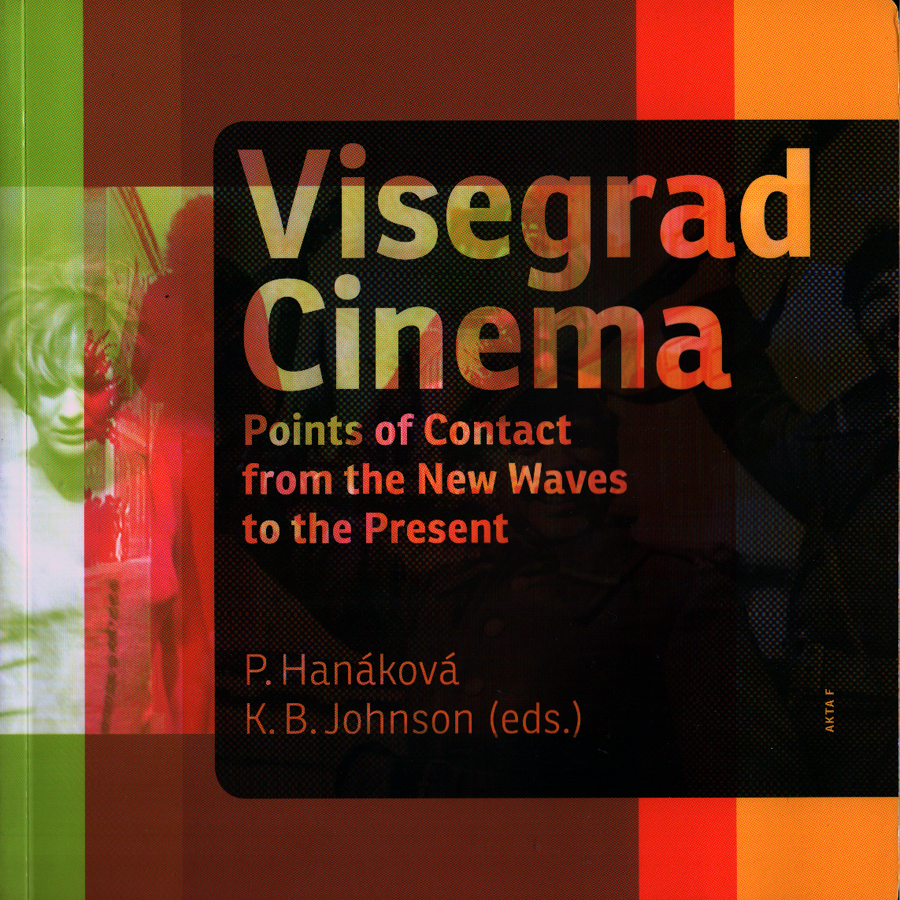 8
zápatí prezentace
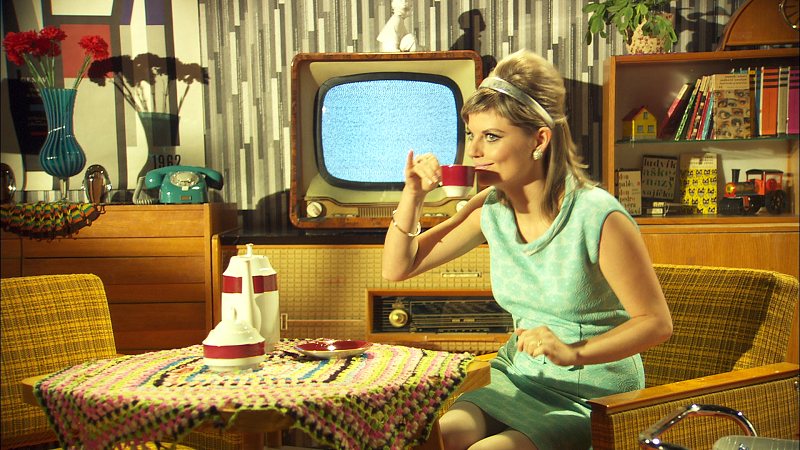 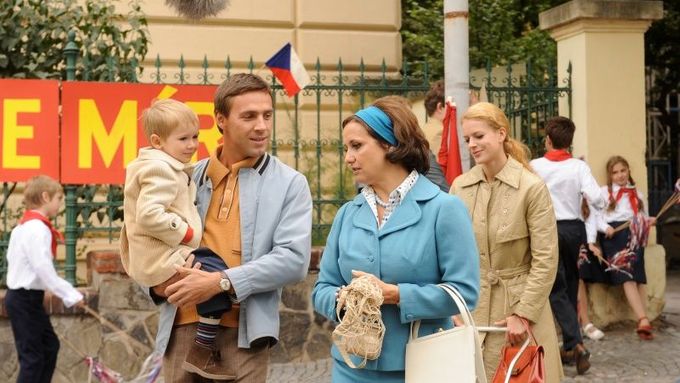 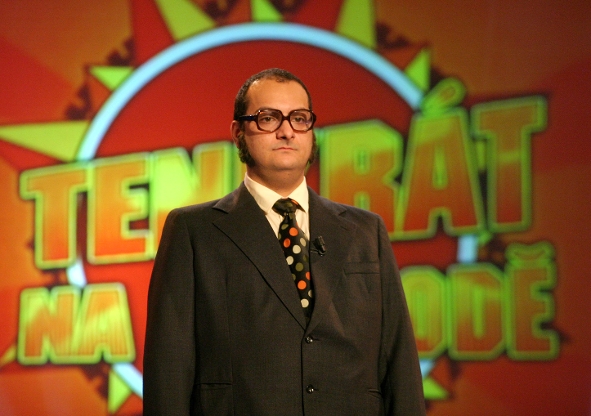 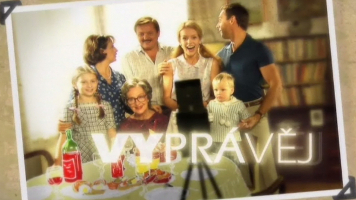 9
zápatí prezentace
Ostalgie
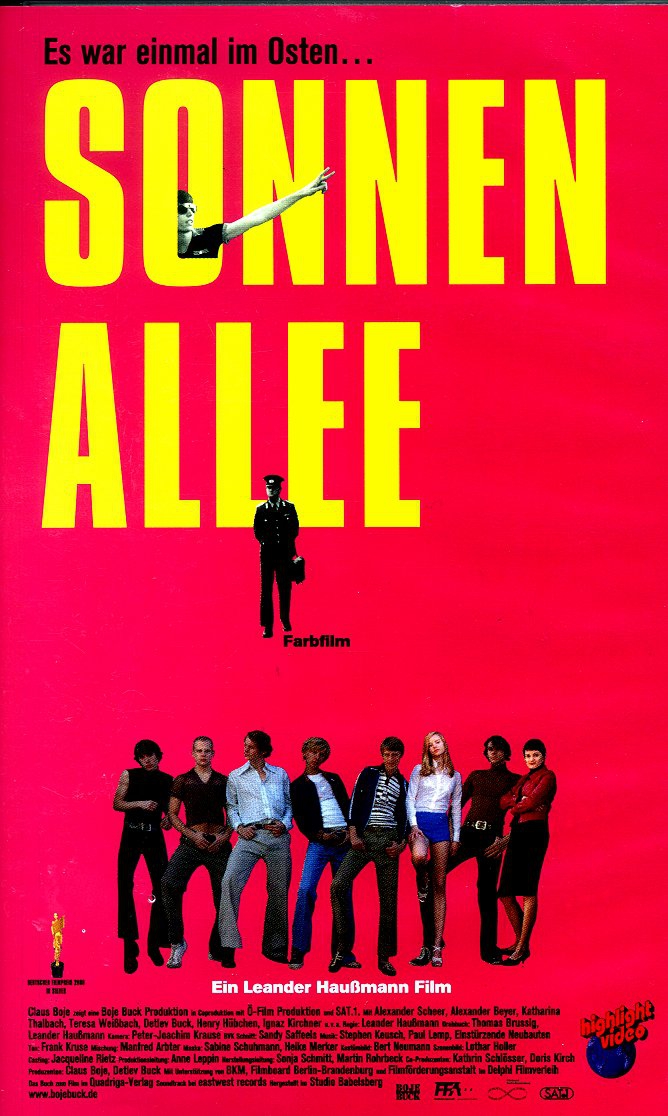 Negativní konotace socialistického kýče
V německém kontextu je vyjádřením pocitu sociální a fyzické dislokace řady bývalých východních Němců >> deziluze z procesu sjednocení
Nová německá sjednocená identita není uzavřená a hotová, ale jde o stále otevřený proces 
Snaha ukázat dětství a dospívání ve východním Německu jako něco normálního je samo o sobě politickým gestem
10
zápatí prezentace
Good Bye, Lenin! (2003, r. Wolfgang Becker)
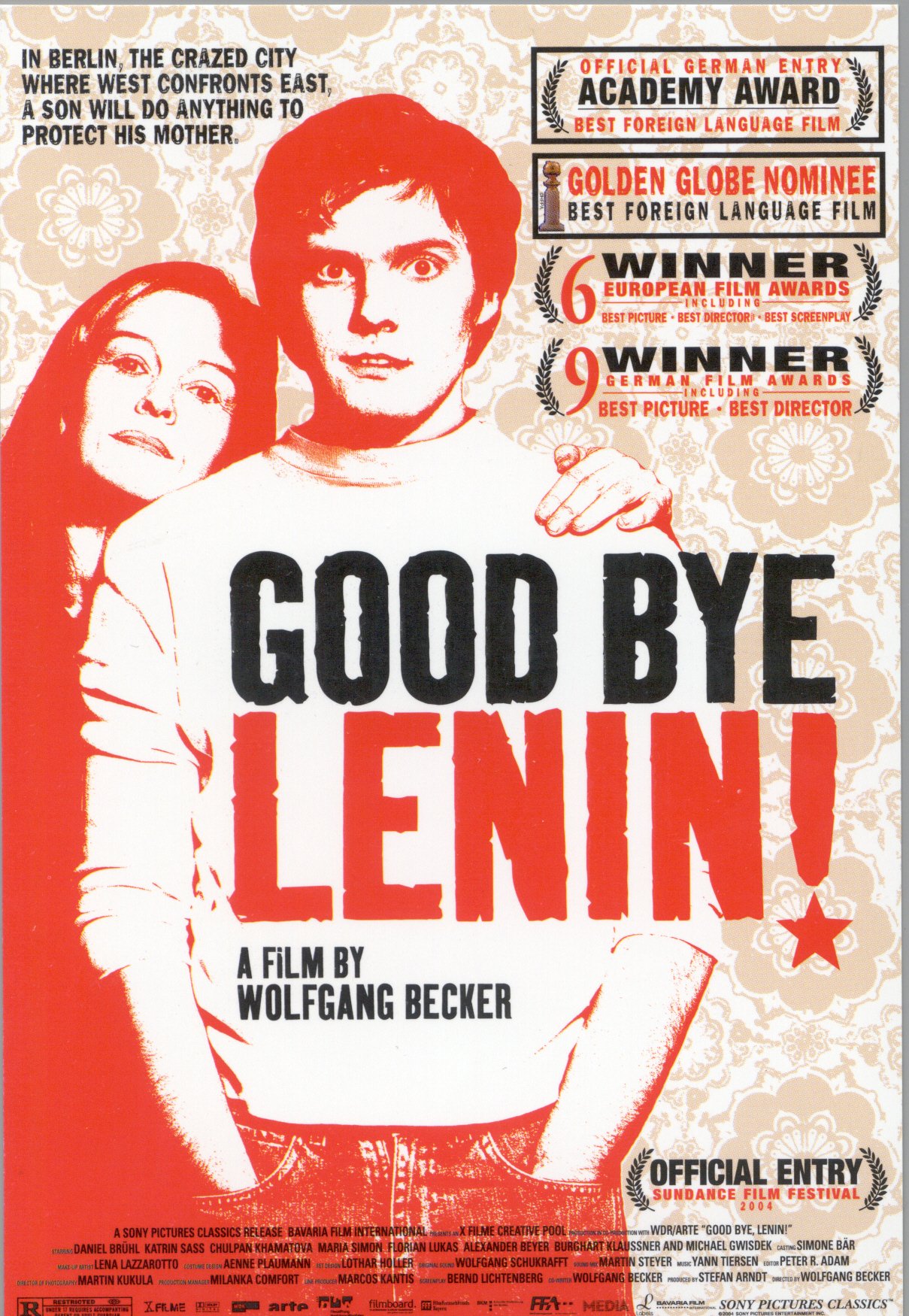 Vrchol ostalgické vlny
Příběh mladíka Alexe a jeho sestry Ariane, kteří se starají o matku Christiane. Ta upadne do komatu těsně před pádem režimu a probudí se o osm měsíců později.
Alex jako archeolog, který pátrá po předmětech bývalého režimu
Pro matku vytvořil vlastní nostalgickou verzi pozdního socialismu, která nemá s realitou nic společného >> sebereflexivní gesto
Pouhé rodinné drama?
11
zápatí prezentace
Konec ostalgické přebarvenosti?
12
zápatí prezentace